Prevención del Delito
[Speaker Notes: Mensaje de bienvenida al Curso.

A continuación se presentan las notas introductoras, que no necesariamente deben leerse en clase.

La «prevención del delito» es un concepto amplio que abarca una extensa diversidad de iniciativas, programas y actividades. La pluralidad de sus enfoques le permiten abordar una amplia cantidad de conductas delictivas, a través del análisis y abordaje de factores heterogéneos que contribuyen al delito y la delincuencia. En consecuencia, a menudo son múltiples los actores que se involucran en los esfuerzos preventivos, entre ellos se incluyen entidades y organismos nacionales y regionales, así como agencias internacionales como la Oficina de las Naciones Unidas contra la Droga y el Delito (UNODC). En particular, el sector gubernamental y no gubernamental, la sociedad civil, la academia, el sector privado,  el voluntariado, activistas y las personas en lo individual desempeñan un papel clave en las actividades preventivas de diversa naturaleza. 
Es decir, la prevención del delito engloba diversidad de conductas delictivas, distintos enfoques, diferentes factores y una multiplicidad de actores y, cuando se articulan pertinentemente, es posible lograr resultados positivos. Prevenir que ocurran delictivos en el futuro reduce el coste humano asociado a las víctimas de la delincuencia y otros costos sociales, económicos y políticos. Pueden salvarse vidas, evitarse daños físicos y psicológicos a los individuos y minimizarse las pérdidas de recursos financieros. Por estos motivos, la prevención ha cobrado un papel relevante en las políticas públicas de los países del mundo, pero también de las organizaciones de la sociedad civil y en las prácticas locales y comunitarias orientadas a construir entornos de convivencia pacíficos y seguros.
No obstante, la evidencia demuestra que la prevención no está exenta de desafíos. En su nombre, los gobiernos –e incluso entidades privadas- pueden intentar controlar y vigilar a la ciudadanía para mermar el ejercicio de derechos fundamentales. Por otro lado, puede convertirse en una mercancía y venderse a quien pueda pagarla, dejando a los individuos con menores recursos en una posición de mayor inseguridad o vulnerabilidad, o estigmatizar a personas y comunidades y culpar (erróneamente) a las víctimas por contribuir a su propia victimización. Por ello es importante que todos los esfuerzos de prevención del delito consideren e incluyan un análisis de las potenciales consecuencias positivas, pero también de las negativas o no deseadas que se pudieran generar.
Adicionalmente, es necesario reconocer que existen significativas diferencias políticas, legales, económicas, sociales y culturales en los distintos contextos regionales, nacionales y locales que influyen en el análisis y las prácticas preventivas, en gran medida porque el término «prevención del delito» se utiliza de distintas formas en diferentes regiones del mundo. Esto es importante porque el bagaje de conocimientos acumulados a menudo procede de un reducido número de países -y regiones-, lo cual es sumamente problemático, ya que ciertos enfoques preventivos podrían funcionar de forma satisfactoria en un contexto, pero tener repercusiones negativas en otro. Por lo tanto, es importante que las y los  docentes contextualicen los materiales puestos a disposición en este Módulo y, en lo pertinente, los modifiquen para asegurarse de que son relevantes en su ámbito local. Con el propósito de asistir a los docentes en la adaptación de los materiales en función de los desafíos y las oportunidades para detonar iniciativas preventivas en sus propios contextos, se ofrece una lista de las entidades regionales de prevención del delito, que operan en todo el mundo.  Es importante determinar si será lenguaje inclusivo o basado en las reglas gramaticales. Para efectos de una lectura más fluida, he optado por lo segundo.]
Resultados del curso
Comprender la definición de la prevención del delito empleada por las Naciones Unidas.
Distinguir entre los distintos conceptos clave empleados en el contexto de la prevención.
Describir los diferentes modelos y tipologías de la prevención.
Examinar distintos enfoques de gestión y gobernanza de la prevención.
Identificar los mecanismos de sistematización e intercambio de conocimiento, programas y prácticas de prevención del delito basados en evidencia.
[Speaker Notes: Discuta los resultados de aprendizaje del curso y mencione que serán los que guíen la presentación.]
Ejercicio: ¿Qué es la prevención del delito?
Una enfermera especializada en acciones de salud tempranas realiza una visita a todos los padres primerizos para comprobar cómo gestionan las demandas de la nueva situación. ¿Es esta una medida de prevención del delito?
Un arquitecto paisajista realiza varias recomendaciones en relación con el desarrollo de un nuevo barrio residencial. Algunas de estas recomendaciones incluyen plantar vegetación baja frente de todas las casas, así como la instalación de un arriate a lo largo de las vallas. ¿Es esta una medida de prevención del delito?
Los diagramas más abajo muestran un dispositivo antirrobo que puede instalarse debajo de las mesas de los bares. ¿Es esta una medida de prevención del delito?



		
		

			                                   Source: http://www.designagainstcrime.com/projects/grippa-clips/
Microchips legibles por máquina se implantarán bajo la piel de miles de delincuentes como parte de un plan de identificación electrónica. Los chips minúsculos se insertarán quirúrgicamente bajo la piel de los agresores para ayudar a cumplir los arrestos domiciliarios. Las etiquetas de identificación por radiofrecuencia (RFID), con la medida de dos granos de arroz, son capaces de contener información personal escaneable sobre los individuos, incluyendo su identidad, dirección e historial delictivo. ¿Es esta una medida de prevención del delito?
En algunos lugares de trabajo se realizan pruebas de detección de drogas de forma obligatoria, sobre todo en aquellos casos en que se requiere la realización de complicadas tareas físicas. ¿Es esta una medida de prevención del delito?
El trabajo del personal de seguridad responsable de gestionar dinero en efectivo en tránsito (es decir, traslado de valores o recolección y distribución de grandes cantidades de dinero en efectivo a comercios) se rige por las directrices de seguridad laboral. Estas directrices tienen por objetivo proteger al personal de seguridad que participa en estas actividades. 
       ¿Es esta una medida de prevención del delito?
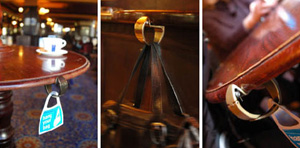 [Speaker Notes: Líneas debajo se presentan una serie de escenarios para que se les dé lectura en clase. Después de cada escenario el docente puede preguntar a las y los estudiantes si los considerarían una forma de prevención del delito; además de resultar útil para discutir qué y qué no puede considerarse dentro de la prevención. Este ejercicio también introduce la importancia de analizar las dimensiones éticas de la prevención del delito: ¿a qué precio podemos gestionar la prevención del delito? Está diseñado para provocar debate en clase.

 
Posibles aspectos para la discusión:
En cierto sentido, todos los ejemplos podrían considerarse formas de prevención del delito y demuestran la amplitud de acciones que podrían englobarse en el concepto, así como algunas de sus implicaciones éticas y morales. Se sugieren los siguientes temas de análisis y discusión:
La tecnología contribuye cada vez más a la prevención. Por ejemplo, se han aplicado dichas medidas para dificultar el robo de vehículos a motor, con bastante éxito. Sin embargo, la aplicación de métodos tecnológicos no está exenta de problemas. Insertar microchips en delincuentes conocidos sería técnicamente posible, pero plantea numerosas cuestiones éticas y de derechos humanos que requieren un análisis particular. Esto es, toda medida clasificada como preventiva debe considerar posibles implicaciones negativas en diversas esferas como por ejemplo la ética, la seguridad y los derechos humanos, bajo el criterio de “no hacer daño” durante o después de la ejecución de cualquier intervención.
Siempre se cuestiona cómo medir el impacto de diversas técnicas  empleadas en la prevención. Por ejemplo, un programa de intervención temprana que incluya visitas a las casas de padres primerizos podría ayudar a las familias, pero puede ser difícil demostrar cuáles han sido sus beneficios directamente asociados a la prevención del delito.]
Definición
La prevención del delito comprende:

"las estrategias y medidas encaminadas a reducir el riesgo de que se produzcan delitos y sus posibles efectos perjudiciales para las personas y la sociedad, incluido el temor a la delincuencia, y a intervenir para influir en sus múltiples causas”-

https://www.unodc.org/pdf/criminal_justice/Compendium_UN_Standards_and_Norms_CP_and_CJ_Spanish.pdf
[Speaker Notes: Invite a las y los estudiantes a reflexionar sobre la definición. Solicite que discutan cuáles podrían ser algunos tipos / problemas de delitos comunes que se podrían prevenir. Analicen cuáles podrían ser las múltiples causas del delito, así como los actores y las agencias podrían estar involucrados en la prevención.


Posibles respuestas / puntos de discusión:
Tipos / problemas de delitos comunes: cada jurisdicción definirá lo que se clasifica como delito. La mayoría de los estatutos o leyes de derecho penal abarcarán miles de delitos que van desde uno menor (como no pagar para viajar en transporte público o consumir alcohol en un lugar público) hasta otros complejos o graves (como asesinato, agresión sexual, tráfico de drogas). Esto significa que a menudo es necesario tomar decisiones sobre qué delitos podríamos tratar de prevenir, lo que puede dar lugar a que el enfoque y los recursos se dirijan de manera injusta o inapropiada a determinados tipos de delitos.
Las causas del delito pueden variar según el delito, el autor y el contexto. Algunos delitos pueden estar motivados por la necesidad, como el robo de alimentos; otroslo  pueden estar por la codicia, como el fraude para adquirir mayor riqueza y activos. No es posible en este módulo explorar todas las causas del delito. Este ejercicio está diseñado simplemente para provocar la discusión de las diversas causas del delito, a menudo interconectadas.]
Terminología
Violencia
Prevención del Delito
Seguridad Ciudadana
Control del Delito
Reducción del Delito
[Speaker Notes: Invite a las/los estudiantes a definir estos términos. Se puede hacer en grupos pequeños o plenario.

Tenga en cuenta que es posible que sea necesario modificar los términos para reflejar las preferencias regionales y / o locales en la terminología.]
Terminología
Source: Chainey, S. and Ratcliffe, J. (2005) GIS and crime mapping, Wiley and Sons, Chester.
Programa de Naciones Unidas para el Desarrollo (PNUD) (2014). Sinopsis: Seguridad Ciudadana. Visible en https://www.undp.org/content/undp/es/home/librarypage/crisis-prevention-and-recovery/IssueBriefCitizenSecurity.html
[Speaker Notes: Proponga a las y los estudiantes analizar las definiciones provistas y si existe algún marco juídico en su país que delimite dichos conceptos. Si son adecuados en sus entornos, así como qué  otras nociones se relacionan con la prevención del delito, sus alcances y limitaciones.]
Violencia
El uso deliberado de la fuerza física o el poder, ya sea en grado de amenaza o efectivo, contra uno mismo, otra persona o un grupo o comunidad, que cause o tenga muchas probabilidades de causar lesiones, muerte, daños psicológicos, trastornos del desarrollo o privaciones.
 
https://www.who.int/violence_injury_prevention/violence/world_report/en/abstract_es.pdf
[Speaker Notes: Introduzca el análisis de los distintos modelos que han influido a la prevención del delito, incluido el de salud pública y la epidemiología. Indique la utilidad o los desafíos de incorporar definiciones como la de “violencia” a la prevención del delito.]
Clasificaciones, tipologías y modelos
Niveles de Prevención
La prevención del delito primaria identifica las condiciones del entorno físico y social que brindan oportunidades para la realización de actos delictivos o que los precipitan. Aquí, el objetivo de la intervención es alterar estas condiciones a fin de que no se produzcan delitos. La prevención del delito secundaria consiste en la identificación temprana de los posibles delincuentes e intenta intervenir en sus vidas de forma que no cometan una infracción penal. La prevención del delito terciaria se encarga de quienes efectivamente han delinquido e incluye intervenciones en sus vidas de forma que no cometan más delitos 
Brantingham, Paul and Faust, Frederic L (1976). A conceptual model of crime prevention, Crime and Delinquency, vol. 22, No. 3, 284–96.
.
[Speaker Notes: Motive a las/ los estudiantes a identificar posibles ejemplos de prevención primaria, secundiaria y terciaria.

Algunos aspectos para puntualizar son los siguientes:

«La prevención del delito primaria identifica las condiciones del entorno físico y social que brindan oportunidades para la realización de actos delictivos o los precipitan. Aquí, el objetivo de la intervención es alterar estas condiciones a fin de que no se produzcan delitos». Esto abarca una infinidad de enfoques de prevención del delito que funcionan de manera realmente preventiva; es decir, que actúan antes de que se cometa un delito. Excluir la delincuencia mediante la creación de un producto inherentemente seguro o proporcionar habilidades parentales o programas extraescolares en áreas y comunidades desfavorecidas puede prevenir el delito. ¿Conoce algunos ejemplos?
«La prevención del delito secundaria se implica en la identificación temprana de infractores potenciales e intenta intervenir en sus vidas de forma que no cometan delito alguno». Esta forma de prevención se dirige a menudo a los jóvenes «en situación de riesgo», definidos como aquéllos que muestran signos de potencial involucramiento en actividades delictivas. Podrían considerarse en riesgo de delinquir los jóvenes en situación de ausencia o abandono escolar; que entablan amistad con delincuentes conocidos, y quienes consumen alcohol y otras drogas, entre otros signos. Ofrecer programas de ayuda a estos jóvenes podría considerarse prevención secundaria. La iniciativa de prevención de la delincuencia juvenil de la UNODC, denominada Line Up Live Up, ejemplifica cómo maximizar los factores de protección, fomentar la resiliencia y reforzar las comunidades en intervenciones de este tipo. 
«La prevención del delito terciaria se encarga de las personas que efectivamente han delinquido e incluye intervenciones en sus vidas de forma que no cometan más delitos». En su noción tradicional, esta forma de prevención se vincula por lo general a los organismos de justicia penal, sobre todo los tribunales, las prisiones y las instituciones penitenciarias, que incluye los programas de readaptación, resocialización, rehabilitación y reintegración social. No obstante, la «prevención terciaria» del delito y la violencia ha evolucionado con la finalidad de adecuarse a la realidad y práctica mundiales y los resultados capaces de obtener.
¿Cuáles son las fortalezas y debilidades de esta definición? ¿Qué elementos conservaría y cuáles cambiaría?]
Tipología de Prevención
“La tipología propuesta por Tonry y Farrington se usa con frecuencia e incluye cuatro estrategias principales de prevención del delito: “Aplicación de la ley, prevención con enfoque de desarrollo, prevención basado en la comunidad y prevención situacional” (Tonry, M. and Farrington, D. (1995) ‘Preface’, in Tonry, M. and Farrington, D. (eds) Building a Safer Society: Strategies Approaches to Crime Prevention, Crime and Justice: A Review of Research, Volume 19, The University of Chicago Press, Chicago and London: 1-2).
[Speaker Notes: Presente la tipología como uno de los ejemplos relevantes, en la literatura internacional.]
Teorías subyacentes a las tipologías o clasificaciones
[Speaker Notes: La/el docente podrá desarrolla, en un nivel de profundidad más amplio, algunas de las teorías criminológicas, sociológicas, antropológicas o psicológicas relevantes para la prevención del delito.]
Prevención del Delito basada en el Desarrollo
“La prevención basada en el desarrollo implica el uso de la investigación científica para guiar la aportación de recursos a individuos, familias, escuelas o comunidades, con el fin de paliar las condiciones que dan lugar a comportamientos antisociales y a la delincuencia antes de que surjan estos problemas, o antes de que se arraiguen... Actuar de forma temprana contra la delincuencia, de preferencia antes de que el daño sea tan grande que ya no pueda repararse, es un planteamiento de prevención del delito que a la gente le parece lógico. El doble desafío consiste, claro está, en identificar exactamente qué aspectos en los individuos, familias, escuelas y comunidades aumentan las probabilidades de que se cometan delitos y, a continuación, hacer algo útil lo más pronto posible respecto a las condiciones identificadas”. (Homel, R. and Thomsen, L. (2017) Chapter 4: ‘Developmental Crime Prevention’, in Tilley, N. and Sidebottom, A. (eds.) Handbook of Crime Prevention and Community Safety, Willan Publishing, Devon: 57).
[Speaker Notes: Lea en texto como introducción a la prevención del Delito basada en el Desarrollo.]
Factores de Riesgo
El riesgo es acumulativo y los factores de riesgo están relacionados entre sí (no es fácil aislar el vínculo causal)
Los factores de riesgo más significativos y asociados con el delito, de acuerdo a la OMS, son:
https://www.who.int/violenceprevention/approach/ecology/en/
[Speaker Notes: Introducir factores de riesgo como una de las característica clave de la prevención del delito basada en el desarrollo.

Solicite a las/los alumnos que analicen qué desafíos pueden existir para aislar efectivamente los factores de riesgo clave para determinar el comportamiento delictivo posterior.
 
Algunos posibles aspectos para la discusión:
Tanto la Organización Mundial de la Salud como otros teóricos en este ámbito enfatizan que riesgo no equivale a destino. Esto significa que la presencia de factores de riesgo no es sinónimo de que alguien cometa necesariamente un delito o se convierta en un delincuente reincidente. Es importante que los docentes enfaticen este aspecto para garantizar que los respectivos contextos de riesgo no se interpretan como estigmatizaciones de individuos o de comunidades.
De manera similar, es importante enfatizar que los factores de riesgo no son necesariamente universales. Lo que podría considerarse un factor de riesgo para delinquir en un país o región podría no serlo en otro. Por ejemplo, Farrington y Welsh (y otros) han identificado las familias numerosas como un factor de riesgo para delinquir. Sin embargo, esto podría considerarse como un factor de protección en algunos contextos culturales o regionales. 
Muchas personas, en cualquier área, podrían acumular varios de los factores de riesgo mencionados, pero es poco probable que comentan delitos o sean delincuentes. Por consiguiente, predecir quién será un agresor o cometerá un delito es muy difícil. Identificar a alguien como un futuro delincuente reincidente podría tener consecuencias muy adversas para dicho individuo, incluido un aumento de la vigilancia policial. Por lo tanto, debe procederse con extrema precaución al intentar identificar los factores de riesgo y los individuos en situación de riesgo.]
Un estudio de caso: “Getaway Youth Center ”
En Belice, el Gateaway Youth Center fue parte del proyecto Community Action for Public Safety (CAPS), financiado por el Banco Interamericano de Desarrollo (BID) y el Gobierno de Belice, ahora funciona como parte de la estructura de los Servicios de Apoyo Educativo (Education Support Services, ESS) del Ministerio de Educación, Juventud, Deportes y Cultura. CAPS tuvo como objetivo aumentar la capacidad del gobierno de Belice para diseñar, ejecutar y monitorear políticas integrales de prevención de violencia secundaria y terciaria.
El Gateaway Youth Center proporciona una variedad de servicios personales, académicos, sociales y emocionales accesibles destinados a construir capital social a través de sólidas alianzas y de recursos comunitarios. Su objetivo es desarrollar comunidades más fuertes y seguras al empoderar a los jóvenes y sus familias.
El Centro fue diseñado para jóvenes que no estudian o para la realización de actividades después de la escuela, e incluyó asesoramiento para adolescentes en conflicto con la ley. Actualmente ofrece un espacio seguro para que los jóvenes puedan desarrollarse positivamente; proporciona apoyo individual y a las familias, en la construcción de relaciones sanas; considera programas de reforzamiento de aspectos positivos de las experiencias vitales; y brinda capacitación correctiva y pre-profesional, alfabetización básica y aritmética y entrenamiento vocacional.
Después de operar durante varios años en el Southside (Gwen Lizaraga H.S.), ha tenido éxito de acuerdo a diversos análisis del BID. En 2018, inició un proceso de evaluación sobre su impacto en los jóvenes con algún factor de riesgo individual o comunitario, principalmente asociado a la educación y el trabajo, en niñas y niños mayores de 13 años. Los resultados sugieren un cambio positivo alto en la transición de los estudiantes a la educación secundaria, a instituciones técnicas o hacia el empleo, además de brindar espacios seguros a las y los adolescentes para el desarrollo de habilidades interpersonales alejadas de la violencia.
Sitios: http://gateway.moe.gov.bz/
[Speaker Notes: Analice y discuta sobre la importancia de este tipo de programas, sus ventajas, desventajas, factores de éxito o fracaso.]
Estudio de Caso: “Communities that Care”
Communities That Care (Comunidades que se preocupan, o CTC por sus siglas en inglés) es un sistema de prevención basado en la comunidad. CTC tiene por objetivo promover el desarrollo saludable de niñas, niños y jóvenes mediante la planificación comunitaria a largo plazo y prevenir problemas sociales y de salud. 
CTC guía a las comunidades hacia la identificación y comprensión de las necesidades locales, estableciendo prioridades e implementando intervenciones efectivas basadas en evidencia, para abordar dichas necesidades. El modelo CTC se ha implementado en muchos países de todo el mundo y en la actualidad opera en más de 500 comunidades en los Estados Unidos de América.
CTC se basa en la «Estrategia de desarrollo social», que promueve el desarrollo positivo de los jóvenes mediante la organización de factores de protección basados en evidencia y convirtiéndolos en una estrategia simple para la acción. Comprende los siguientes componentes(CTC, 2018):
Creencias saludables y normas de comportamiento claras: es más probable que la gente joven se implique con un comportamiento prosocial y responsable cuando están rodeados de profesores, padres y una comunidad que comunica creencias y normas saludables. 
Vínculos: la gente joven necesita desarrollar y mantener relaciones sólidas con aquellos que mantienen creencias saludables y normas claras.
Oportunidades: se deben proveer oportunidades de desarrollo apropiadas para los jóvenes, para la participación activa y la interacción significativa con otras personas prosociales. 
Destrezas: los jóvenes deben aprender destrezas que necesitarán para tener éxito en la vida. 
Reconocimiento: se deben brindar refuerzo positivos y reconocimientos específicos y consistentes a los jóvenes por sus esfuerzos, mejoras y logros (CTC, 2018).

Los resultados presentados ocho años después de la implementación revelan que:
Los estudiantes de las comunidades CTC tenían menos probabilidades de consumir drogas, fumar e involucrarse en la delincuencia, que los estudiantes de las comunidades de control; y
Igualmente, tenían menos probabilidades de cometer un acto violento.

Para mayor información: https://www.communitiesthatcare.org.au/ or https://www.communitiesthatcare.net/
[Speaker Notes: Este estudio de caso proporciona un ejemplo de Prevención Comunitaria del Delito. Analicen y discutan las múltiples estrategias que contempla este enfoque. Invite a las/los estudiantes a consultar el material adicional.

Considere cuestionar a las/los estudiantes cuáles podrían ser algunos de los desafíos de implementar programas o intervenciones como este.

Mantener la voluntad política para la inversión a largo plazo: los programas de este tipo a menudo necesitan mucho tiempo para dar resultados (al igual que la prevención desarrollista del delito).
Comprobar si los programas de prevención del delito a escala local o comunitaria pueden combatir las tendencias nacionales e internacionales que tienen repercusiones sobre la delincuencia local (es decir, el suministro de determinadas drogas, armas ilegales, etc.).
Contrarrestar el supuesto de que la delincuencia es problema de todos, pero  responsabilidad de nadie: «El quid de la cuestión es que en esta nueva era de que ‘la delincuencia es problema de todos’, la responsabilidad se ha vuelto tan difusa que ya no es de nadie en particular, con todos los problemas para la financiación que ello conlleva» (Crawford, 1998, p. 122).
Evitar que algunas comunidades y vecindarios consideren que se les está etiquetando y estigmatizando si se les selecciona para un programa o una intervención.
Superar numerosas dificultades a la hora de llevar a cabo evaluaciones de la calidad cuando múltiples programas funcionan de manera simultánea.
Considerar que «la ‘criminalización de la política social’ hace referencia a la situación en que las cuestiones de bienestar social se redefinen como problemas de delincuencia. Cuando en las políticas sociales los objetivos de facilitar viviendas asequibles, mejorar la salud y proveer ingresos mediante el empleo se convierten en secundarios en relación con la reducción de la delincuencia, entonces tiene lugar la criminalización de la política social» (Knepper 2007 Criminology and Social Policy, Sage, Los Angeles, page 139)]
Definición – Prevención Situacional del Delito
“La prevención situacional del delito comprende medidas de reducción de oportunidades que 
están dirigidas a formas muy específicas de delincuencia, 
implican la gestión, el diseño o la manipulación del entorno inmediato de una forma lo más específica y permanente posible, 
están destinadas a aumentar el esfuerzo y el riesgo de cometer actos delictivos y reducir las recompensas a los ojos de un amplio rango de delincuentes
	 (Clarke, R. V. (1997) Situational Crime Prevention – Successful Case Studies, Harrow and Heston, New York: 4).
[Speaker Notes: Intruducción a la prevención situacional del delito. Nota: esta aproximación es diferentes a las anteriores. El enfoque cambia hacia las oportunidades en lugar de los individuos y las comunidades.]
Elementos de un hecho criminal – El Triángulo del Delito
Ofensor motivado
Objetivos/víctimas idóneos
Ausencia de un Guardian Capaz
Felson, M. and Cohen, L. E. (1980) ‘Human Ecology and Crime: A Routine Activity Approach’, Human Ecology, Vol. 8, No. 4: 392.
Puede mostrar el siguiente vídeo: https://www.youtube.com/watch?v=X6fK1FXYGWg
[Speaker Notes: Discuta el Triángulo del Delito- un componente clave de la prevención situacional. Examinen lo que podría ayudar a los delincuentes motivados a confluir con objetivos / víctimas adecuados en el tiempo y el espacio deausencia de guardianes capaces. Esto motiva cierto análisis de la forma en que las ciudades y los barrios se construyen y operan. También pone sobre la mesa el impacto de las rutinas de trabajo y ocio, las densidades de población, la expansión urbana, el aumento de artículos de consumo de portabilidad creciente, etc.]
25 Técnicas de Oportunidad-Reducción
Cornish, D. B. and Clarke, R. V. (2003) ‘Opportunities, precipitators and criminal decisions: A reply to Wortley’s critique of situational crime prevention’, in Smith, M. and Cornish, D. B. (eds) Theory for Situational Crime Prevention, Crime Prevention Studies, Vol. 16, Criminal Justice Press, Monsey, New York.
[Speaker Notes: Las técnicas de prevención situacional descansan sobre cinco pilares clave:
Aumentar el esfuerzo
Aumentar los riesgos
Reducir las recompensas
Reducir las provocaciones
Eliminar las excusas

La tabla ofrece una descripción de las diferentes técnicas de prevención situacional.

Solicite a las/los estudiantes que revisen las 25 ténicas de oportunidad-reducción e identifiquen aquellas que se utilizan en sus comunidades.]
Ejemplos de Prevención Situacional
Dispositivos de bloqueo e inmovilizadores
Aparatos electrónicos de vigilancia
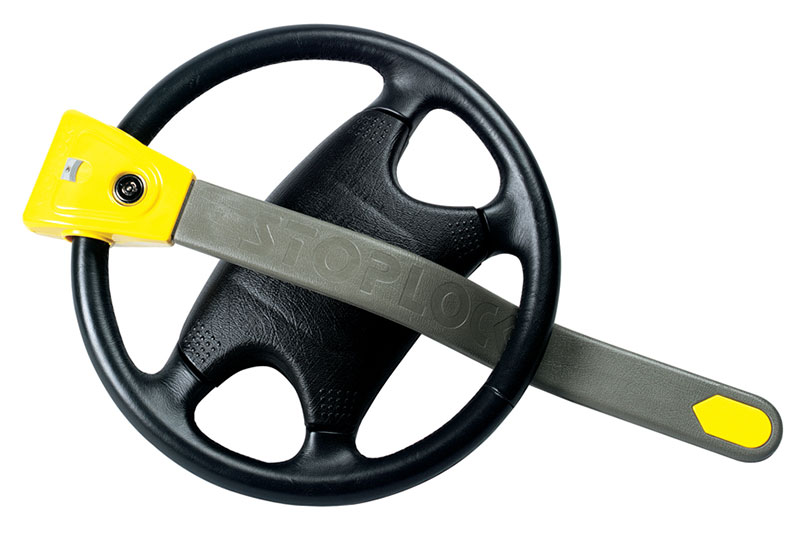 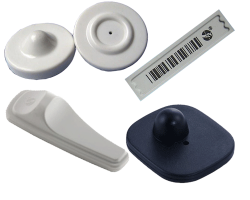 Source: https://www.watcherprotect.com/electronic-article-surveillance-eas/
Pantallas en los mostradores de los bancos
Seguridad Aeroportuaria
Source: https://www.confused.com/car-insurance/guides/car-engine-immobilisers-alarms-trackers
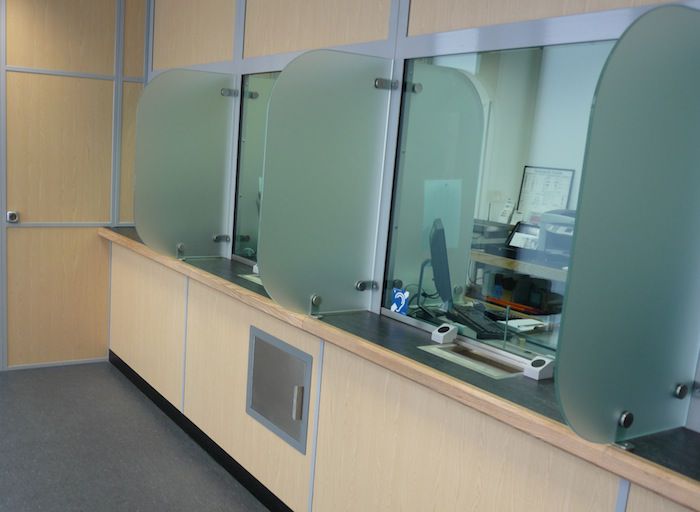 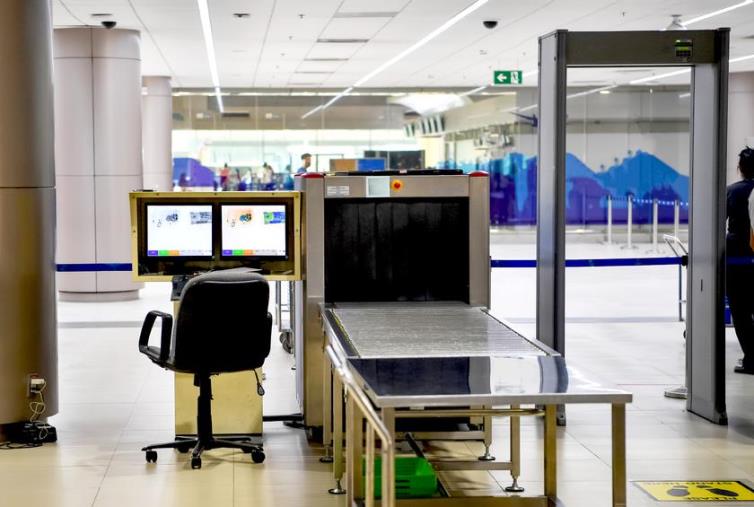 Source: http://www.architecturalarmour.com/security-sectors/bank-counters-security-desks
Source: https://www.thedailymeal.com/travel/things-you-didn-t-know-you-could-bring-through-airport-security-slideshow
[Speaker Notes: Utilice imágenes como apoyo para motivar respuestas sobre las ténicas de prevención situacional utilizadas en la comunidad.]
Prevención del Delito a Través del Diseño Ambiental (CPTED)
La Prevención del Delito a Través del Diseño Ambiental (CPTED por sus siglas en inglés) debe su denominación al trabajo de Ray Keffery que en 1971 publicó el libro Crime Prevention Through Environmental Design (Jacobs, 1961; Jeffery, 1971; Newman, 1972). Por ende, es un producto intelectual de autores internacionalmente reconocidos.
 De acuerdo con Crowe, se basa en la noción de que:
“el entorno físico puede manipularse para lograr efectos sobre el comportamiento que reduzcan la incidencia de la delincuencia y el miedo a ésta, aumentando en consecuencia la calidad de vida. Dichos efectos del comportamiento pueden conseguirse reduciendo la propensión del entorno físico a favorecen los comportamientos delictivos”.

” (Crowe, T. (2000) Crime prevention through environmental design: applications of architectural design and space management concepts, 2nd edn, Butterworth-Heinemann, Boston: 34-35).

http://www.securedbydesign.com/industry-advice-and-guides/interactive-design-guide/
[Speaker Notes: La CPTED y la prevención situacional son parte de una «familia» de enfoques preventivos similares.  Analice y discuta la definición presentada.

La CPTED ahora incluye, por norma general, una serie de técnicas de diseño con la que Cozens et al (2005) confeccionan la siguiente lista: 
Vigilancia: la vigilancia natural y técnica aumenta los riesgos para posibles delincuentes. La vigilancia puede lograrse mediante el fomento de la estrategia «ojos en la calle», defendida por Jane Jacobs, que consiste en usar el entorno para maximizar la presencia de peatones durante el día y la noche, o mediante vigilancia por circuito cerrado de televisión (CCTV). Un ejemplo concreto del diseño que facilita la vigilancia natural es garantizar que los árboles y arbustos no interfieran con el alumbrado público. Otros ejemplos de diseño para lograr la vigilancia natural están disponibles en el sitio web interactivo (solo en inglés) Secured by Design;
Controlar puntos de acceso: bloquear el acceso a lugares y objetos reduce las oportunidades de cometer delitos. Este bloqueo puede llevarse a cabo en forma de vallado, paisajismo y entrada a zonas residenciales activada mediante vídeo y teléfono;
Territorialidad: el diseño que fortalece la apropiación de los espacios promueve la territorialidad. A menudo los propietarios de un espacio intervendrán si existe un comportamiento antisocial. El diseño puede influir sobre la probabilidad de que dichas acciones se lleven o no a cabo;
Apoyar actividades: los espacios públicos pueden activarse usando música o actuaciones que atraigan a la gente a un espacio. La presencia de gente a menudo aumentará la sensación de seguridad en un área;
Imagen/mantenimiento: el mantenimiento de un área puede contribuir a la percepción de que existe un guardián capaz. Una zona que no parezca cuidada o con falta de mantenimiento podría invitar a cometer actividades ilícitas. Quitar la basura de los parques y mantener la infraestructura pública, como las marquesinas de los autobuses y los baños públicos, son ejemplos de inversión en mantenimiento que pueden ayudar a la prevención del delito. Del mismo modo, un área que sugiera la existencia de un alto grado de vigilancia tendrá menos probabilidades de atraer actividades ilícitas; y
Dificultar el acceso al objetivo: es decir, reducir su atractivo para los posibles delincuentes. Esto podría incluir la instalación de dispositivos de seguridad para disminuir las posibilidades de robo. Otro ejemplo es la instalación de bolardos de hormigón para prevenir ataques de vehículos en propiedades físicas o la entrada a zonas peatonales.

Utilice la guía interactiva Secured by Design para demostrar las diferentes características de CPTED. Esto tiene como objetivo proporcionar una idea de CPTED en lugar de fomentar cualquier experiencia o competencia en particular.]
Prevención a través de la Aplicación de la Ley / Justicia Penal
“[La] prevención del delito mediante la aplicación de la justicia penal] se ocupa de los delitos después de que han cometido e implica la intervención en las vidas de los delincuentes registrados de forma que no cometan más delitos en el futuro. En cuanto a su carácter preventivo,  opera a través de la incapacitación y la disuasión individual, y puede ofrecer la oportunidad de tratamiento en la cárcel o mediante otras opciones de condena”
 (Cameron, M. and Laycock, G. (2002) ‘Crime prevention in Australia’, in Graycar, A. and Grabosky, P. (eds.) The Cambridge handbook of Australian criminology, Cambridge University Press, Port Melbourne, Australia: 314).
[Speaker Notes: La forma final de prevención del delito, según la tipología de Tonry y Farrington, es la aplicación de la ley o la prevención de la justicia penal.

Discuta la definición proporcionada. Indique que esta aproximación preventiva no se cubrirá en detalle. Otros módulos tratan estos elementos con más detalle, incluyendo:

Módulo 3. Acceso a la ayuda Legal
Módulo 5: Rendición de cuentas, integridad y vigilancia policial
Módulo 6: Reforma de las prisiones
Módulo 7: Alternativas al encarcelamiento
Módulo 8: Justicia restaurativa
Modulo 14. Independencia del Poder Judicial y Función de las Fiscalías]
Policía para la Prevención
[Speaker Notes: Explique que existen diferentes enfoques sobre la actividad policial. La policía juega un rol clave en la prevención y pueden adoptar diferentes enfoques en la realización de su trabajo. Los modelos policiales seleccionados son los más recurridos en prevención.]
Reformas policiales en América Latina
https://www.youtube.com/watch?v=GM05WlXD5Ic&list=PLsYEOgLemzvFm4p0ykREPJKOupkCtRh6p&index=30
[Speaker Notes: Existen varios enfoques para la resolución de problemas de delincuencia: aquí se tratan dos.

Este video proporciona una introducción básica de las reformas policiales en América Latina. Reproduzca el vídeo (4:46 minutos), discuta las diferentes premisas planteadas en el mismo.


Preguntas que pueden formularse (algunas respuestas en negritas):
¿Cuáles son los modelos policiales que podrían intuirse del video? Policía comunitaria y enfocada en la resolución de problemas.
¿Cuáles son los componentes importantes para una reforma policial?? (Inteligencia, intervención, implementación, participación, impacto)
¿Cuáles son algunos de los problemas con los datos delictivos, una característica clave de la inteligencia? (estadísticas de calidad para prevención e investigación)
¿Cuáles son algunos de los desafíos para una implementación efectiva? (voluntad política, capacidad técnica).]
Enfoques de resolución de problemas
https://www.youtube.com/watch?v=G6lYMEMy3ww&list=PLsYEOgLemzvFm4p0ykREPJKOupkCtRh6p&index=13

https://www.youtube.com/watch?v=dWBi5uDqrn0
[Speaker Notes: ¿Qué tipos de análisis delictual identifica?]
Enfoques de solución del problema delictivo 
para la prevención inteligente
Modelo BASE (SARA por sus siglas en inglés)
Modelo SARA:  es un método usado de forma habitual y vinculado a la actividad policial orientada a la resolución de problemas (desarrollado por el profesor Herman Goldstein).
Incluye los siguientes cuatro elementos: Escaneado (Scanning), Análisis (Analysis), Respuesta (Response) y Valoración (Assessment).
(B) Búsqueda: Identificar los problemas recurrentes que preocupan a la opinión pública y a la policía; Seleccionar problemas para un análisis más detallado; Identificar las consecuencias para la comunidad y la policía.
(A) Análisis:  Identificar y comprender los eventos y las condiciones que preceden y acompañan al problema; identificar los datos relevantes que deben recopilarse; desarrollar una hipótesis de trabajo sobre por qué sucede el problema.
(S) Solución: Investigar qué han hecho otras comunidades con problemas parecidos (y cuáles fueron los resultados); trazar un plan de respuesta e identificar a los responsables; establecer los objetivos específicos para el plan de respuesta; llevar a cabo las actividades planeadas.
(E) Evaluació: Recopilar datos cualitativos y cuantitativos anteriores y posteriores a la respuesta; determinar si se han logrado los objetivos generales y los específicos; llevar a cabo una valoración continua para garantizar la efectividad continuada de la respuesta.
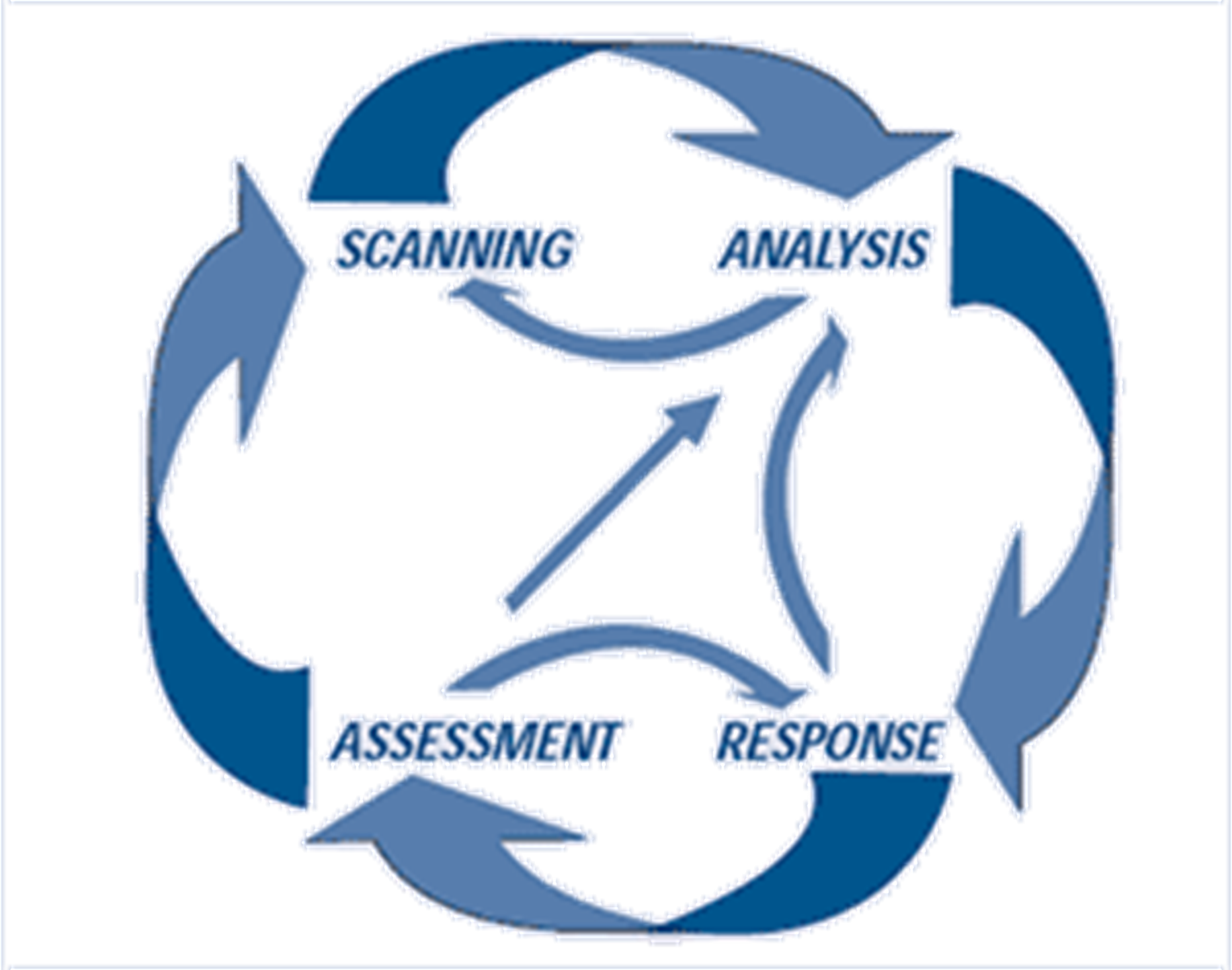 http://www.popcenter.org/learning/60steps/index.cfm?page=Welcome
26
[Speaker Notes: BASE es la traducción aceptada por el POP https://popcenter.asu.edu/sites/default/files/library/reading/PDFs/60_pasos.pdf]
Modelo 5ls de Ekblom
La metodología de resolución de problemas relacionados con la delincuencia 5Is del profesor Paul Ekblom se utiliza con mucha frecuencia. Cubre los siguientes aspectos: Inteligencia, Intervención, Implementación, Implicación e Impacto.
27
http://www.designagainstcrime.com/files/crimeframeworks/04_5i_framework.pdf
Ejercicio para resolver:
BASE, 5ls , DRIVE, Auditorías de Seguridad
Presente a la clase el siguiente vídeo:
Prevención de Hurtos https://www.youtube.com/watch?v=kVqPUnB6HJo
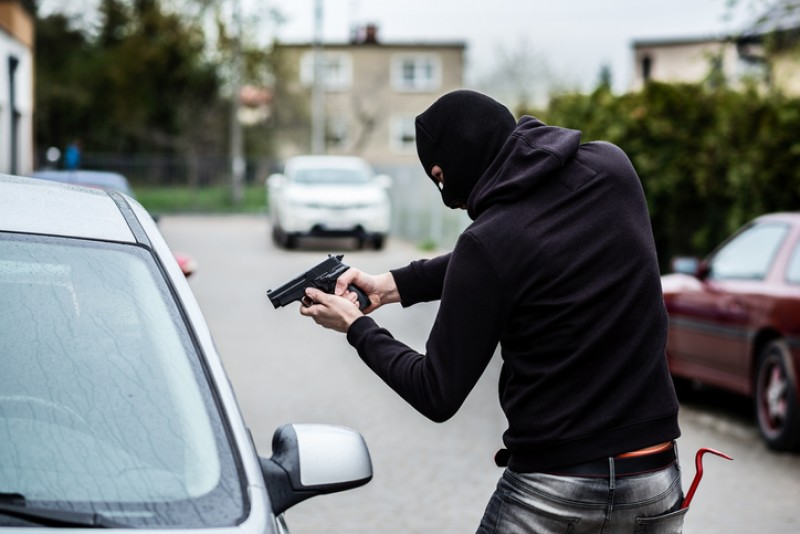 ¿Qué datos se necesitarán para analizar el problema con mayor detalle?
¿Cómo decidiría qué se debe hacer para responder?
¿Qué pasos podrían ser necesarios para desarrollar una respuesta a este problema?
¿Qué agencias e individuos podrían ser de utilidad para involucrarse?
¿Cómo determinaría el impacto, recordando el considerar tanto el proceso como la evaluación de impacto?
Identifiquen los posibles niveles primarios, secundarios y terciarios de prevención del delito.
OJO: ¡No se olviden del enfoque de género!
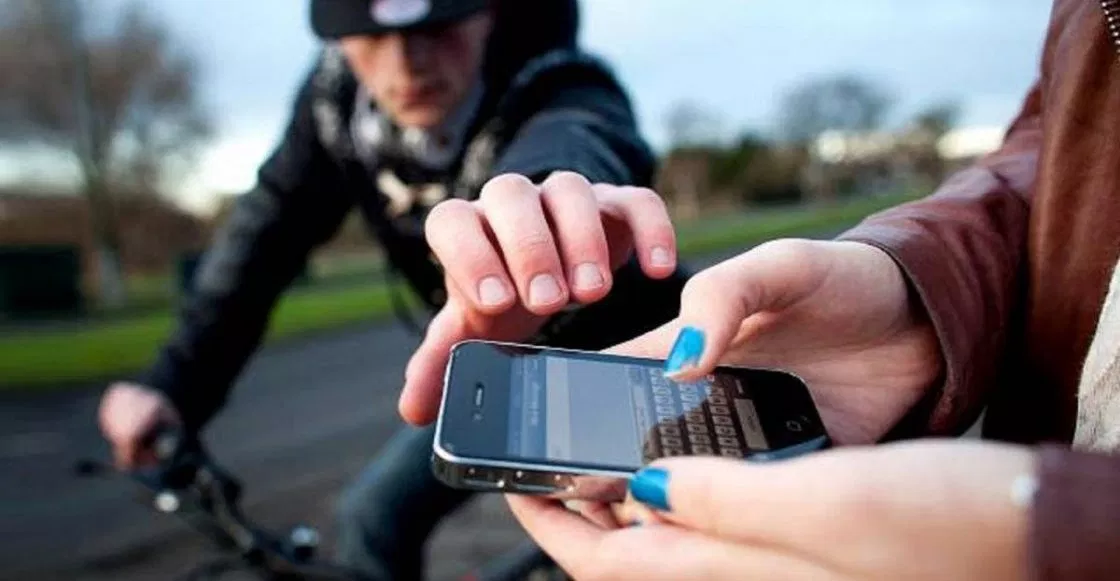 [Speaker Notes: Divida la clase en pequeños grupos (4-5 estudiantes por grupo). Pida a la cuarta parte de los grupos que aplique el enfoque 5Is; a otra parte, el modelo BASE; a otro grupo, el enfoque DRIVE y a los grupos restantes que utilicen el enfoque de Auditorías. Reconozca que se trata de un hecho muy amplio, pero que ello es parte del ejercicio para que el grupo reflexione sobre el tipo de información que se necesitaría durante el desarrollo de los elementos clave de cada enfoque de resolución de problemas.]
Fuentes de evidencia
La Campbell Collaboration
En el año 2000, un grupo de criminólogos estableció la Campbell Collaboration a fin de desarrollar una base de evidencia para la prevención del delito. Se trata de una red de investigación internacional, sin fines de lucro, que se enorgullece de dirigir y publicar revisiones sistemáticas y de alta calidad sobre de intervenciones relacionadas con la delincuencia y la justicia, la educación, el desarrollo internacional y el bienestar social (Campbell Collaboration, 2016).
Sitio: http://www.campbellcollaboration.org/ 

CrimeSolutions.gov
Es una base de datos del Instituto Nacional de Justicia de Estados Unidos, que identifica y califica programas, prácticas e intervenciones relacionadas con el sistema de seguridad y justicia, incluidas las que se refieren a las víctimas del delito. 
El criterio para incorporar programas y prácticas radica en la existencia de evaluaciones y meta-análisis rigurosos con el fin de informar a los profesionales y a los responsables de la formulación de políticas sobre qué funciona, qué no funciona y qué es prometedor. Parte de la premisa de conocimiento accesible que puede utilizarse por las comunidades para ayudar a resolver actividades delictivas que les afectan.
Sitio: https://www.crimesolutions.gov/default.aspx
EMMIE
Source: http://whatworks.college.police.uk/toolkit/About-the-Crime-Reduction-Toolkit/Pages/About.aspx
[Speaker Notes: Los académicos del University College London han desarrollado el sistema de calificación y clasificación conocido como EMMIE. Al proporcionar una idea de la forma en que funciona una intervención, las variables de moderación y cuánto cuesta, EMMIE es más útil para determinar las decisiones de los responsables políticos que simplemente esbozar si funciona o no.]
América Latina y El Caribe
Infosegura
Es un proyecto regional especializado en la gestión de información basada en evidencia para fortalecer la formulación y el seguimiento de políticas públicas en materia de seguridad ciudadana en América Central y República Dominicana. Trabaja parar mejorar la calidad de la información en seguridad ciudadana en la región, promover su análisis y uso como insumo para la política pública e incrementar la coordinación y colaboración regional en estrategias estatales de seguridad ciudadana.
www.infosegura.org 
Fórum Brasileiro de Segurança Pública
É uma organização não-governamental, apartidária, e sem fins lucrativos, que se dedica a construir um ambiente de referência e cooperação técnica na área da segurança pública. A organização é integrada por pesquisadores, cientistas sociais, gestores públicos, policiais federais, civis e militares, operadores da justiça e profissionais de entidades da sociedade civil que juntos contribuem para dar transparência às informações sobre violência e políticas de segurança e encontrar soluções baseadas em evidências.
http://forumseguranca.org.br/

Banco de Buenas Prácticas – Fundación Paz Ciudadana
Promueve buenas prácticas en análisis criminal y el intercambio de experiencias entre municipios, policías y fiscalías o ministerios públicos en los países de la región
https://pazciudadana.cl/banco-de-buenas-practicas/
Resumen
¿Cuáles son los cuatro tipos de prevención del delito de acuerdo con los Estándares Internacionales.

 
 
 
 

¿Cómo podrían las agencias de justicia penal prevenir el delito y por qué estos enfoques podrían tener beneficios limitados para la prevención del delito?
 
¿Cuáles son los tres elementos del triángulo del delito?
 
 
  

¿Qué cambios en nuestras ”Actividades Ruinariost" aumentaron las oportunidades de delincuencia en la última parte del siglo pasado?

¿Qué es el control social informal y cuáles son algunos ejemplos?

¿Cuáles son los desafíos de implementar la prevención social del delito?

¿Cuáles son algunos programas de intervención temprana?
[Speaker Notes: Conclusión del Módulo. Este ejercicio final hace que los estudiantes reflexionen sobre los elementos clave del Módulo.]
Algunas respuestas
¿Cuáles son los cuatro tipos de prevención del delito de acuerdo con los Estándares Internacionales.
 
Basada en el Desarrollo o Social
Comunitaria
Situacional
Aplicación de la Ley/Sistema Penal

¿Cómo podrían las agencias de justicia penal prevenir el delito y por qué estos enfoques podrían tener beneficios limitados para la prevención del delito?
 Incapacitación, disuación, rehabilitación. Siempre después de que el delito ha sido cometido.

¿Cuáles son los tres elementos del triángulo del delito?
 Ofensor Motivado
Víctima y obhetivo adecuado
 Ausencia de un guardian capaz

¿Qué cambios en nuestras ”Actividades Rutinarias" aumentaron las oportunidades de delincuencia en la última parte del siglo pasado?
Rápida urbanización desordenada, dobles ingresos en las familias, incremento de la riqueza, peso de los objetos de comsumo
¿Qué es el control social informal y cuáles son algunos ejemplos?
Medidas tomadas por los residentes en respuesta al comportamiento antisocial. Eliminación de graffiti y detener el comportamiento antisocial. 

¿Cuáles son los desafíos de implementar la prevención social del delito?
¿Cuáles son algunos programas de intervención temprana?
[Speaker Notes: Conclusión del Módulo. Este ejercicio final hace que los estudiantes reflexionen sobre los elementos clave del Módulo.]
Más información
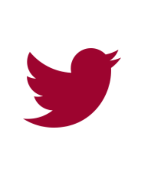 @DohaDeclaration
e4j@unodc.org
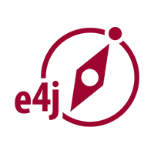 unodc.org/dohadeclaration
unodc.org/e4J
[Speaker Notes: Agradezca a las/los estudiantes por su participación y motívelos a que se familiaricen ellos mismos con políticas y enfoques locales/nacionales/regionales.]